FORMATTING REQUIREMENTS
Materials up to 4 full pages in electronic format are accepted till 25th March  2015 . 
Editor – Мicrosoft Word for Windows, font – Times New Roman, font size – 12, line spacing – single. Margins: top and bottom – 2 сm, left – 3 сm, right – 1 сm. Paragraph indentation – 1 cm. Text is written in lower case, without transfers, alignment – justified. At the beginning of the abstract, first line – article name, next line – author(s): (surnames, initials), then – establishment, e-mail. Then after an empty line article name is doubled, author(s) and  annotation (5–7 lines)  in English (if original is in Russian\Belarusian) or Russian (if original is in English). Main text starts after a paragraph. Tables are to be formed in the text of the article. Figures must be sent by a separate JPG file.
APPLICATION
For participation in the IX International conference 
«Problems of Forest Phytopathology and Mycology»
 (Application deadline is 25th March 2015)

Surname ____________________________________________
Name ______________________________________________
Patronymic __________________________________________
Work place(organization full name, department) ______________________
Position ____________________________________________
Academic degree, status________________________________
Address_____________________________________________
Tel_________________________________________________
Fax ________________________________________________
E-mail _____________________________________________
Article name_________________________________________
Authors ____________________________________________
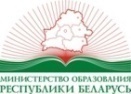 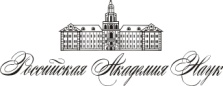 ФЕДЕРАЛЬНОЕ ГОСУДАРСТВЕННОЕ
БЮДЖЕТНОЕ УЧРЕЖДЕНИЕ НАУКИ
ИНСТИТУТ
ЛЕОВЕДЕНИЯ
РОССИЙСКОЙ АКАДЕМИИ НАУК
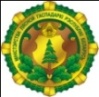 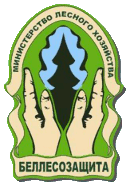 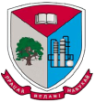 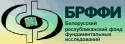 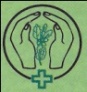 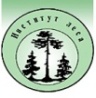 IX International conference
«PROBLEMS OF FOREST PHYTOPATHOLOGY AND MYCOLOGY»
Dedicated to 90-years from the birth of  professor N.I. Fedorov
Preferred participation form: 
       oral presentation
       stand presentation
       publication only
 
Excursions:
       Evening Minsk
       Nesvizh – the capital of uncrowned kings
       Scientific objects of professor Fedorov N.I.        in Negorelskij scientific-experimental forestry
Example
 
STRUCTURE AND FUNCTIONS OF FUNGAL COMMUNITIES
Ivanov I.I. 1, Petrov P.P.2
1Institute of Forest Science, Russian Academy of Sciences, e-mail;    2Forest Research Institute, Karelian Research Centre of RAS, e-mail


СТРУКТУРА И ФУНКЦИИ ГРИБНЫХ СООБЩЕСТВ
Иванов И.И.1, Петров П.П.2
 

Short annotation (5–7 lines).
 
Tex in English.
The steering committee would be grateful for your colleges being informed about the conference!
Contacts:
Storozhenko Vladimir Grigorevich
(tel. +79852004935, lesoved@mail.ru)
Zviagintsev Vyacheslav Borisovich 
(tel. +375 29 199 67 45, mycolog@tut.by)
Volchenkova Galina Aleksandrovna
(tel. +375 29 335 90 96, volga_86@inbox.ru)
Tel. +375 17 327 57 13
Fax +375 17 327 62 17
Minsk – Moscow – Petrozavodsk
October 19 – 24, 2015
Authors, please edit texts, figures and tables carefully, because proceedings will be based 
on your redaction.
https://www.belstu.by/conferencesandexhibitions.html
problems@belstu.by
Dear Colleagues!
You are welcome to participate in the IX International Conference “The Problems of Forest Phytopathology and Mycology” dedicated to 90-years from the birth of professor N.I. Fedorov. The conference will be held in Minsk at the Belarusian State Technological University.
THE STEERING COMMITEE
Conference Chairman:  Zharskij I.M., professor, rector of Belarusian State Technological University.
Co-chairmen: 
Amelyanovich M.M., Minister of Forestry of Republic of Belarus
Dormeshkin O.V., Dr. of Engineering, Provost for Research; 
Storozhenko V.G., Dr. of Biological Sciences, Institute of Forest Science RAS, villiage Uspenskoe, Moscow region; 
Zviagintsev V.B., Ph.D, Belarusian State Technological University, Minsk;
 Converens:
Arefjev S.P., Dr. of Biological Sciences, Institute of Problems of Development of the North of Siberian Branch of RAS, Tyumen; 
Baranov O.Ju., Ph.D, Institute of Forest, Belarusian National Academy of Sciences, Gomel; 
Bondarceva M.A., Dr. of Biological Sciences, Komarov Botanical Institute,  St. Petersburg; 
Dudka I.A., Dr. of Biological Sciences, Institute of Botany of 
N.G. Holodniy, National Academy of Sciences, Ukraine, Kiev; 
Gapijenko O.C., Ph.D, Institute of Experimental Botany,  Belarusian National Academy of Sciences, Minsk;
Garibova L.V Dr. of Biological Sciences, Moscow State University of M.V. Lomonosov, Moscow; 
Hüseyin E., Dr. of Biological Sciences, Professor, Ahi Evran University, Turkey;
Muhin V.A., Dr. of Biological Sciences, Institute of Ecology of Animals and Plants, Ural Branch of RAS, Ekaterinburg; 
Pavlov I.N., Dr. of Biological Sciences, V.N. Sukachev Institute of Forestry, Siberian Branch of RAS, Krasnoyarsk; 
Perevedenceva L.G., Dr. of Biological Sciences, Perm State University, Perm;
Poliksenova V.D. Ph.D, Belarusian State University, Minsk; 
Safonov M.A., Dr. of Biological Sciences, Orenburg State University, Orenburg; 
Shorohova E.V., Ph.D, Finnish Scientific Research Institute of Forestry, Helsinki; 
Solovjov V.A., Dr. of Biological Sciences, Saint-Petersburg State Forest Technical University, St. Petersburg.
Secretariat:
Ruokolajnen A.V., Ph.D , Karelian Scientific Centre, RAS,  Petrozavodsk; 
Volchenkova G.A., Belarusian State Technological University, Minsk.
PROBLEMS TO DISCUSS
1. Taxonomy, biology and ecology of species and  complexes of fungi.
2. Structure and functions of the fungal biota of forest ecosystems.
3. Anthropogenic impact on diversity, properties and structure of the fungal biota of the forests.
4. The involvement of fungi in the processes of destruction and formation of structures of  forest communities.
5. Epiphytoties and invasions of pathogenic fungi and ways to limit their severity.
6. Wood preservation from mycodestruction.
7. Alimental and  pharmaceutical fungal resources of the forests.
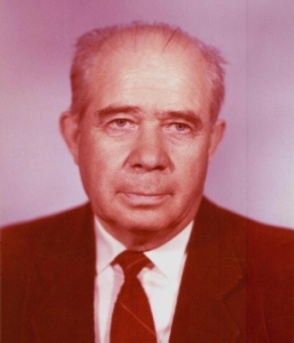 LANGUAGES
Belarusian, Russian, English.
Nicolay Ilyich Fedorov - doctor of Biological Sciences, professor, a famous Belarusian scientist in the field of forest phytopathology, mycology, forest protection, wood technology, forest commodity science. Since 1947 and till death his life had been closely related to BSTU and Belarusian forests. In a period of his scientific activities Fedorov N.I. had published 8 monographs and more than 400 other studies. Lots of them have become classical and now are the examples of scientific creation. N.I. Fedorov is one of the authors of “Instructions on crackdown on pine, spruce and fir fungus in the forests of USSR” (1979) which had been widely used across CIS till the 21st century. The results of researches, which were held by professor Fedorov and his students in Belarus, are summarized in the monograph “Root decay of conifer” published in 1984. Under the guidance of Nicolay Ilyich three international scientific conferences were held, dedicated to the problems of forest protection. Professor N.I. Fedorovis one of the authors of the fundamental monograph which contains analyzed international experience of the study of a problem of pine fungus – Heterobasidion annosum: biology, ecology, impact and control” (1998). N.I. Fedorov was one of the members of a working party IUFRO dealing with root decay of wood. Nicolay Ilyich’s working career was frequently decorated with government awards.
N.I. Fedov devoted a lot to educational work. He prepared 25 PhDs and 2 Doctors of sciences, created the school of science of the forest phytopathology in BSTU , carried out an extensive work on writing books and manuals. 
He had always cared about his discipleship, he was an exacting, hard-working person, contributed to developing scientific level of his colleagues, postgraduates and students. Nicolay Fedorov valued and supported human decency, kindness and civic engagement.
IMPORTANT DATES
March, 25 2015 – deadline for applications and materials (please send applications and materials  to this e-mail: problems@belstu.by).
August, 31 2015 – deadline for accommodation reservation and fee for virtual participation. 
September, 15 2015 – conference schedule mail out.
REGISTRATION FEE
Participation involves  the registration fee (is to be paid  during the registration), which is about 50 euro (700 thousand Belarusian rubles), for students and postgraduates – 25 euro (350 thousand Belarusian rubles).
Registration fee includes the costs for the organization of events, publication of the conference materials, excursions, gala dinner. 
Virtual participation registration fee will be approximately 10 euro (140 thousand Belarusian rubles), which includes part of the costs of publication and mailing of the proceedings (payable until August, 31 2015).